Региональный фестиваль 
«Педагог-Педагогу: мастерство наставничества»
Тема номинации «»
Тема выступления
ФИО спикер
Должность, место работы, городской округ
цель; 
проблема; 
актуальность.
Слайды 3-14
тезисное представление заявленной педагогической практики, с подтверждающими результатами работы (методический продукт)
ссылки на информацию по работе над материалом в сети интернет;
ФИО, контактный телефон и адрес электронной почты участника Фестиваля.
Мы открыты 
для сотрудничества и новых идей
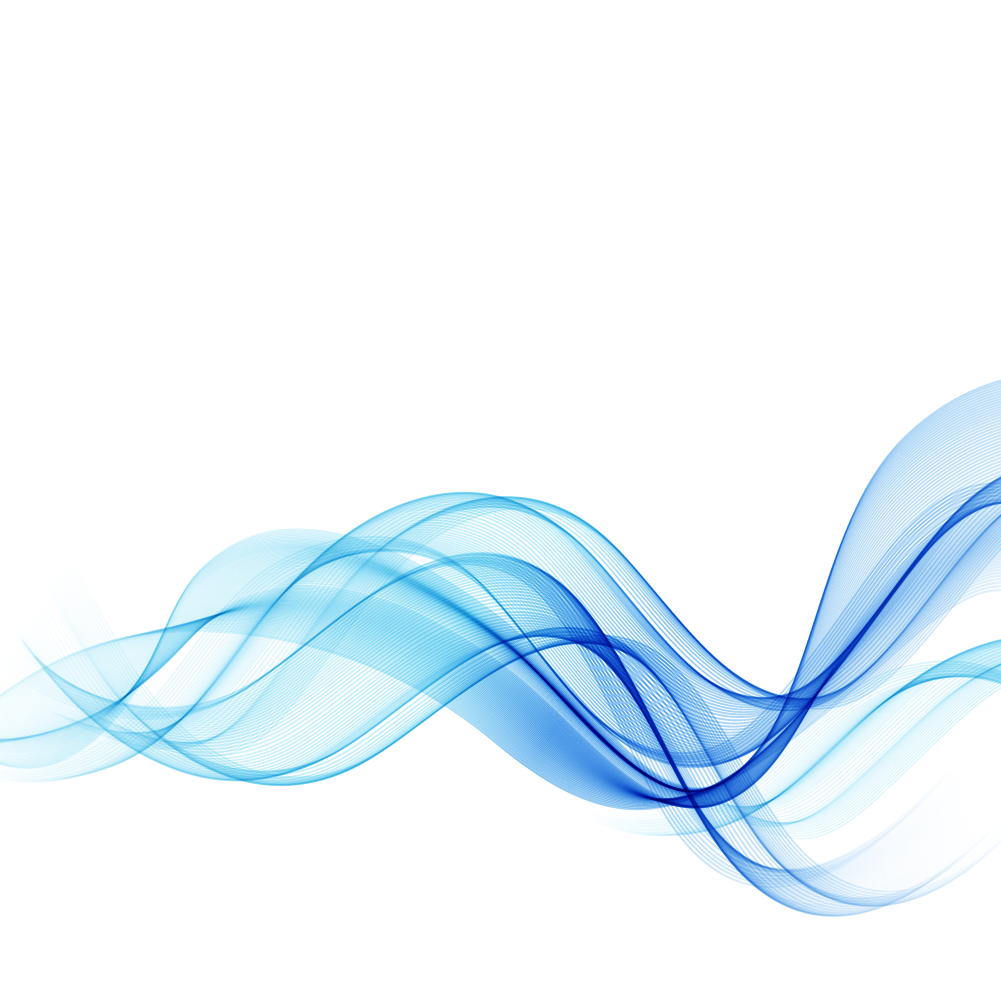